Retail
Culture &
C O N N E C T
Let’s Talk Linens
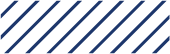 Goodwill
Facilitators
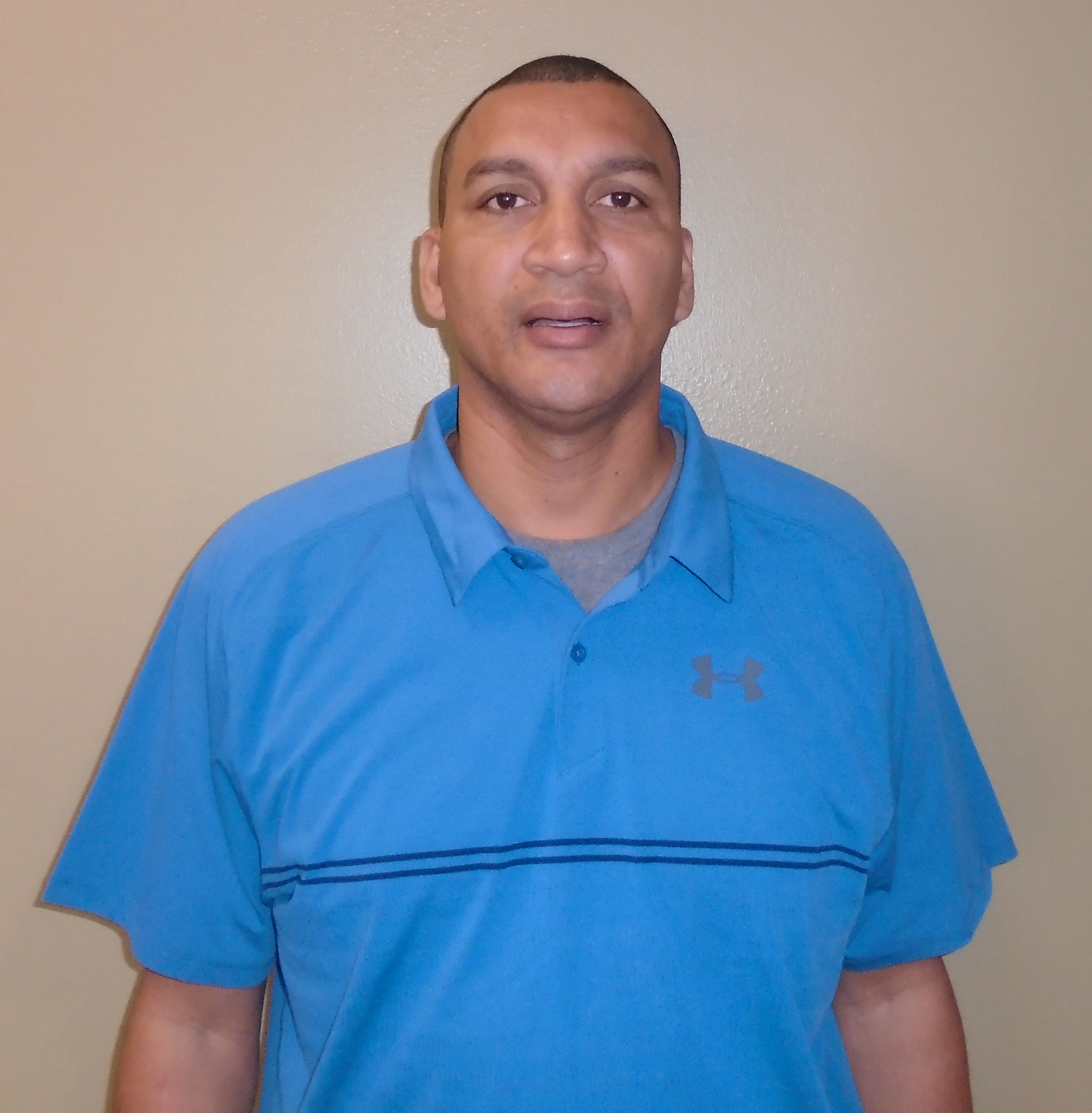 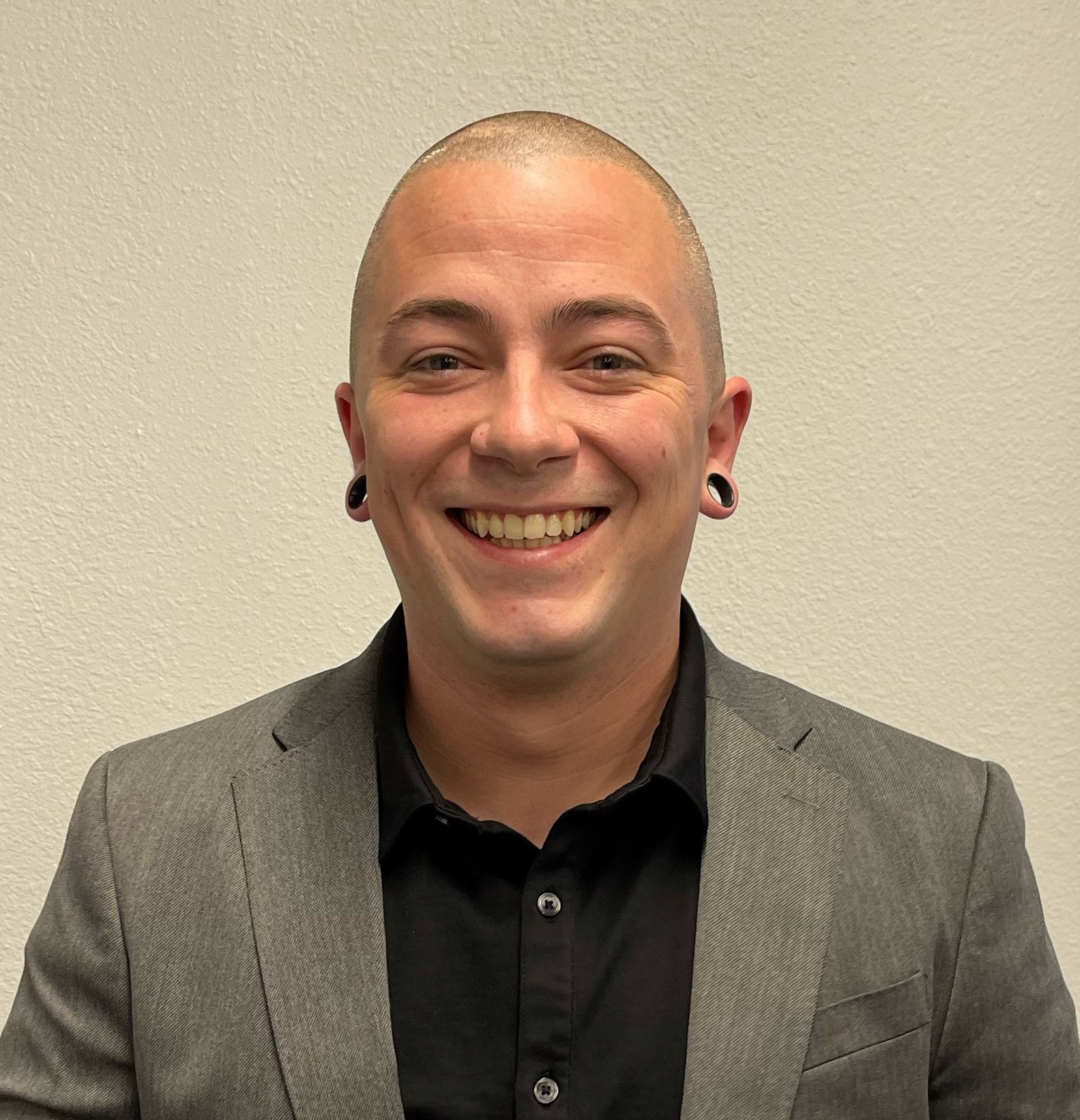 Goodwill
[Speaker Notes: Natalie will be main presenter
Justin to co present.]
Objectives
Discuss ways to capture value in your linens department
Identify quality factors of linen products
Employ linen best practices to maximize department productivity
Goodwill
[Speaker Notes: Introduce the objectives and explain the purpose of the workshop]
Fitted Sheet Folding
Icebreaker
Goodwill
[Speaker Notes: Have participants race to see who can fold a fitted sheet the fastest. Award a prize to the winning team.]
Identifying Value
How do we identify the value of linen products, and what factors can we use to help assign a value?
Goodwill
[Speaker Notes: Explain how to assign a value to linen products based on the quality factors discussed in Topic 1]
Identifying Value
Activity
Goodwill
Table 1
Felt stocking made in India (Wool)


Price - $50
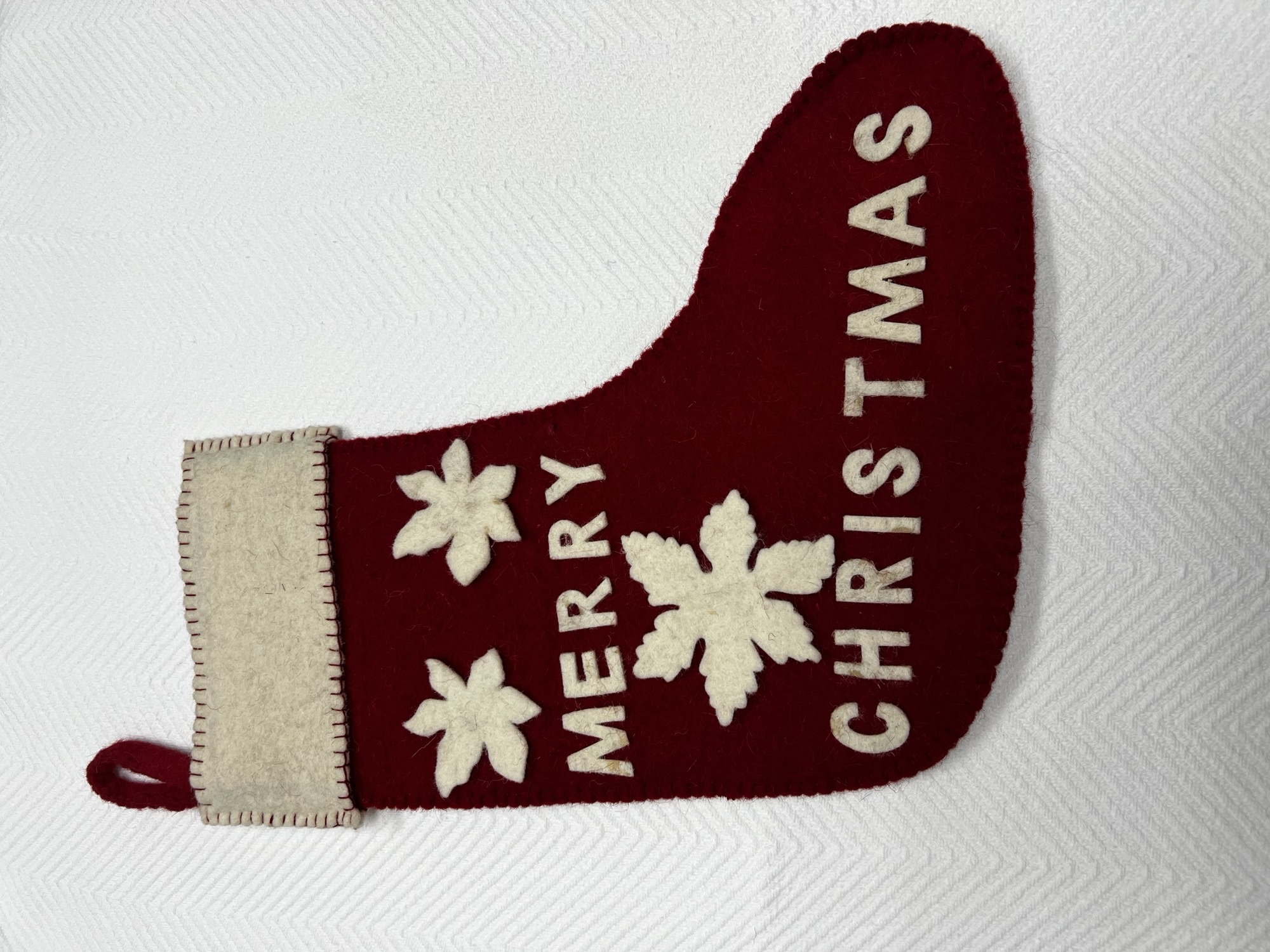 Goodwill
[Speaker Notes: Discuss the various quality factors

Show examples of high-quality and low-quality linen products.

Ask the participants to identify the differences]
Table 2
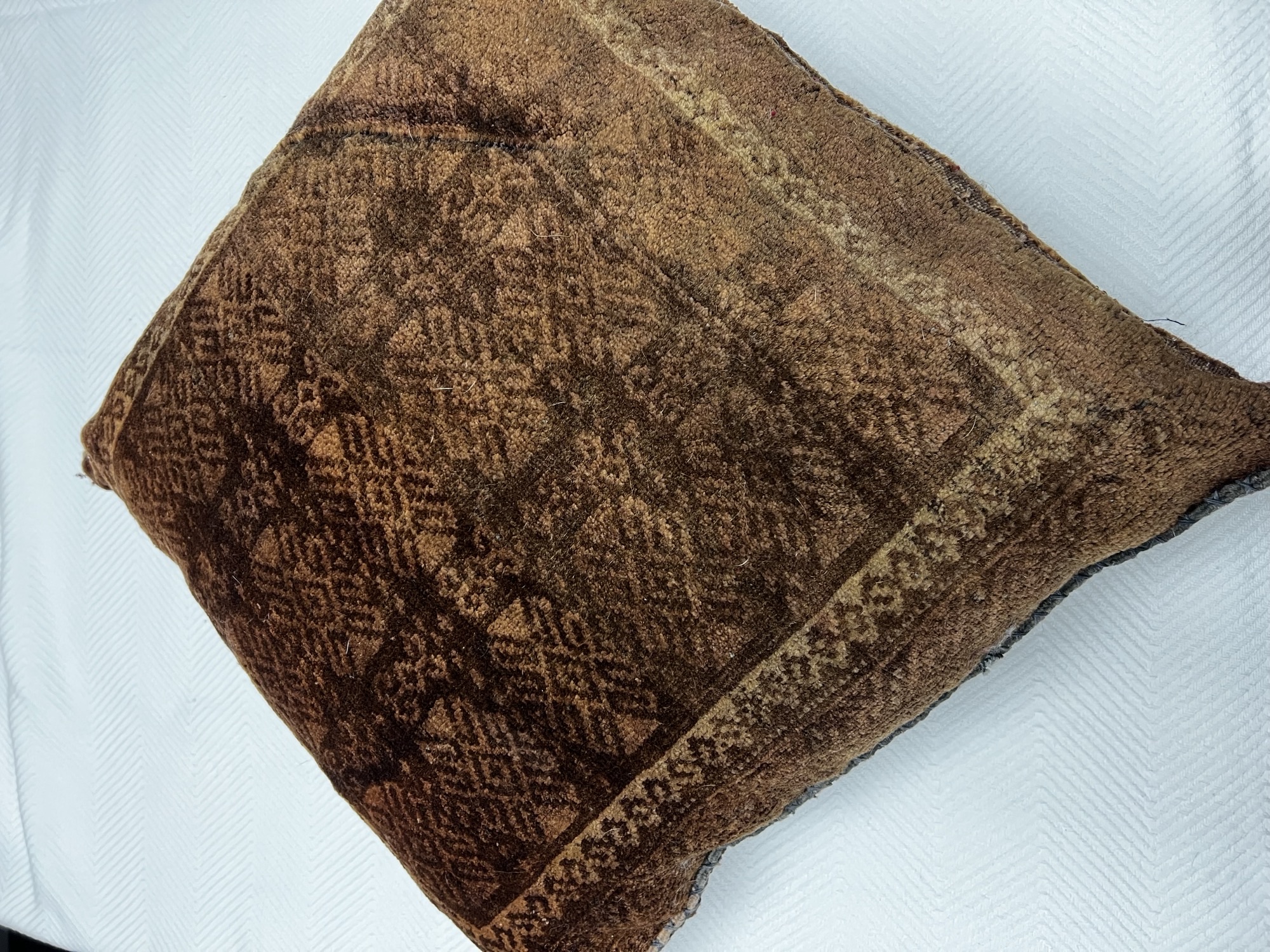 Vintage Turkish pillow 


Price - $200
Goodwill
[Speaker Notes: Discuss the various quality factors

Show examples of high-quality and low-quality linen products.

Ask the participants to identify the differences]
Table 3
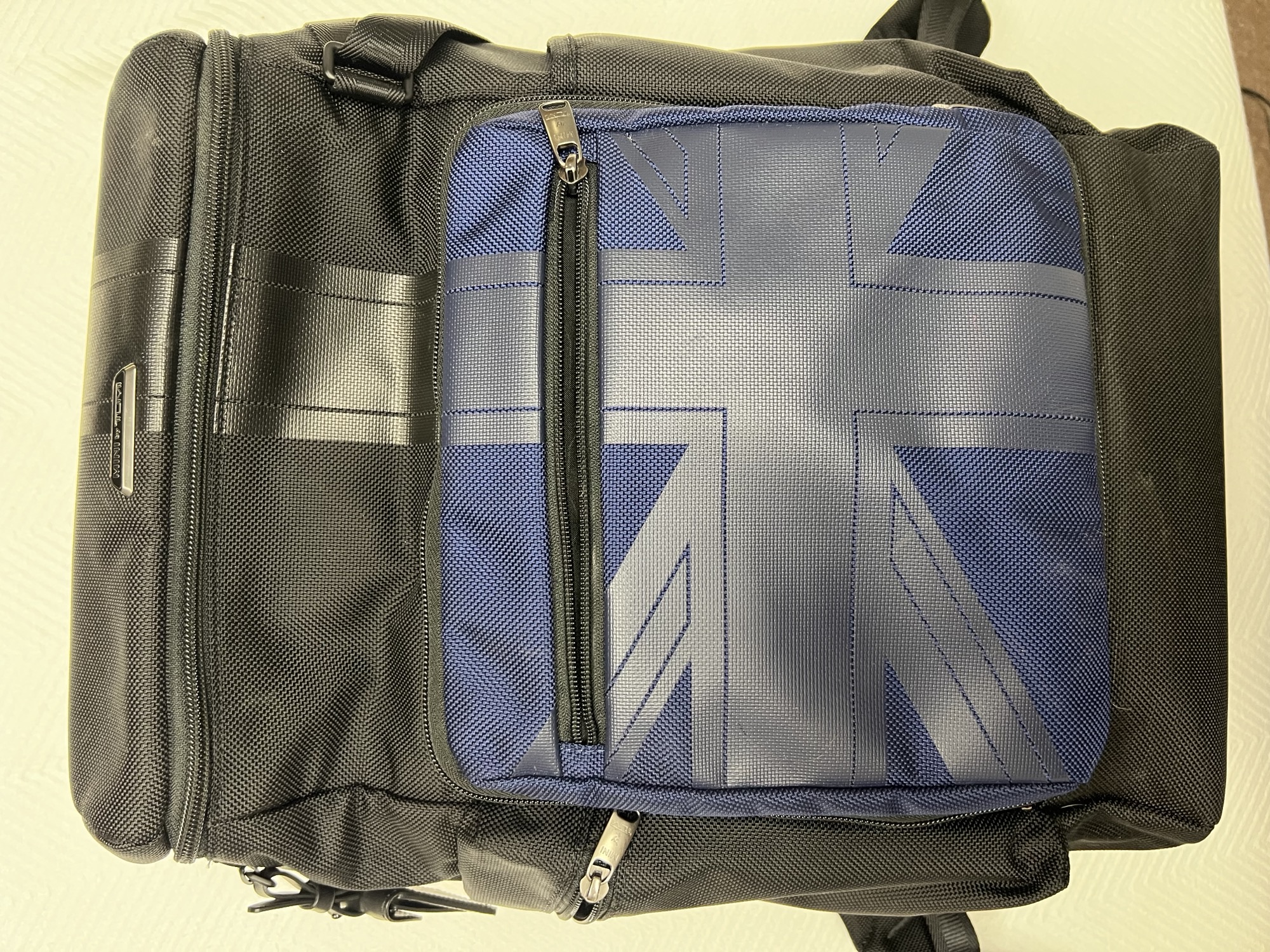 Tumi Backpack


Price - $600
Goodwill
[Speaker Notes: Discuss the various quality factors

Show examples of high-quality and low-quality linen products.

Ask the participants to identify the differences]
Table 4
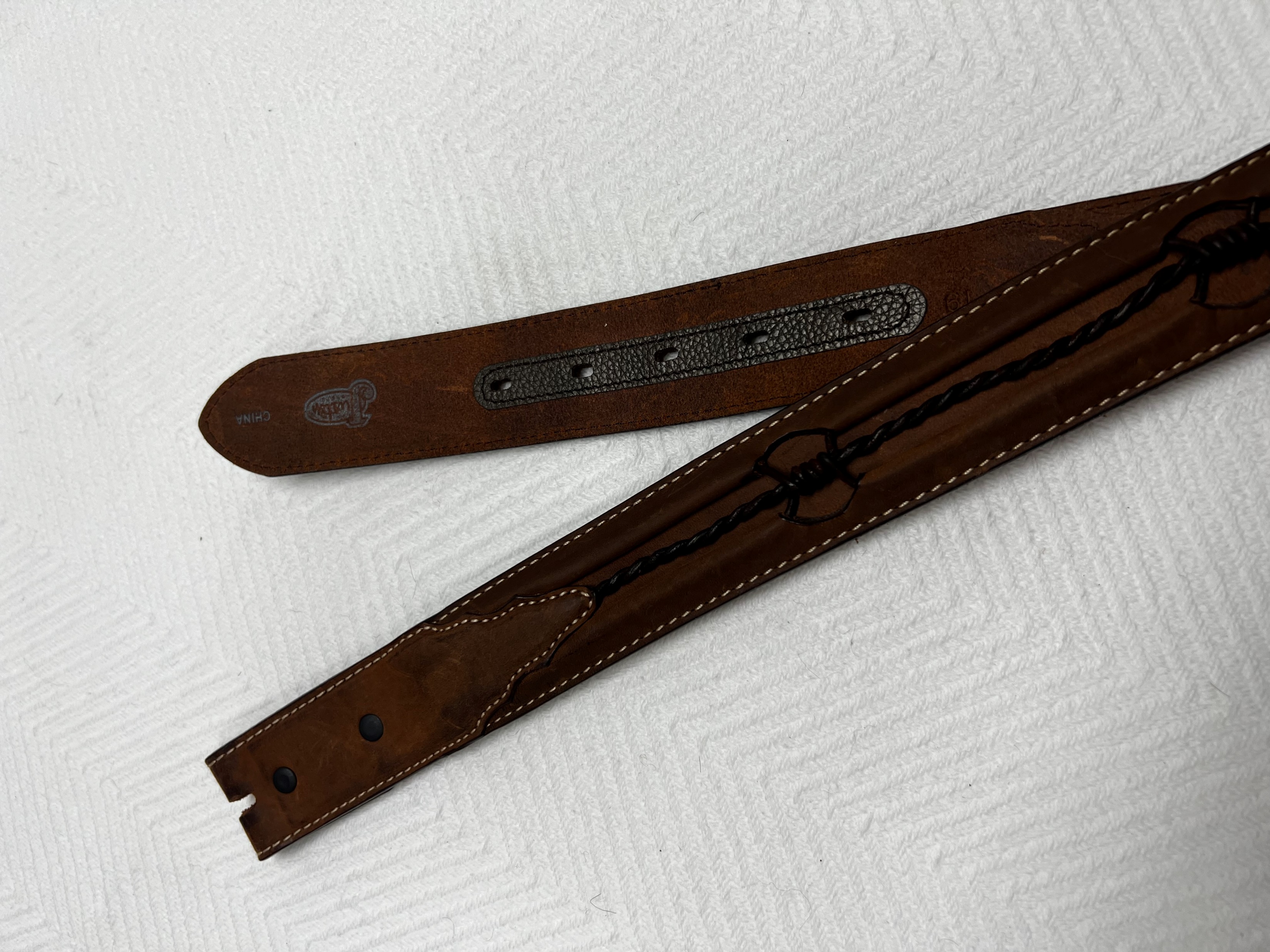 Justin belt


Price - $85
Goodwill
[Speaker Notes: Discuss the various quality factors

Show examples of high-quality and low-quality linen products.

Ask the participants to identify the differences]
Table 5
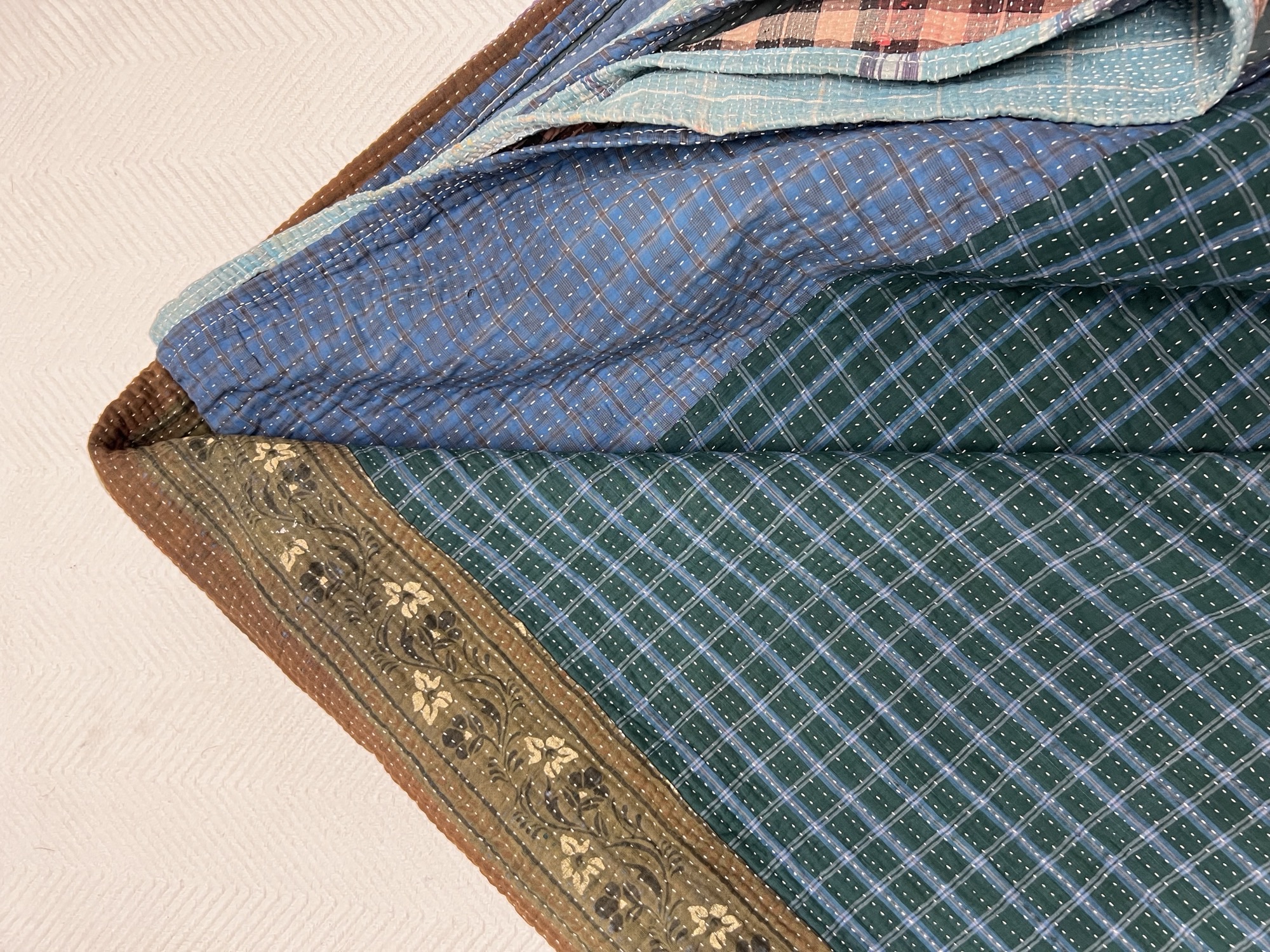 Kantha Blanket


Price - $200
Goodwill
[Speaker Notes: Discuss the various quality factors

Show examples of high-quality and low-quality linen products.

Ask the participants to identify the differences]
Table 6
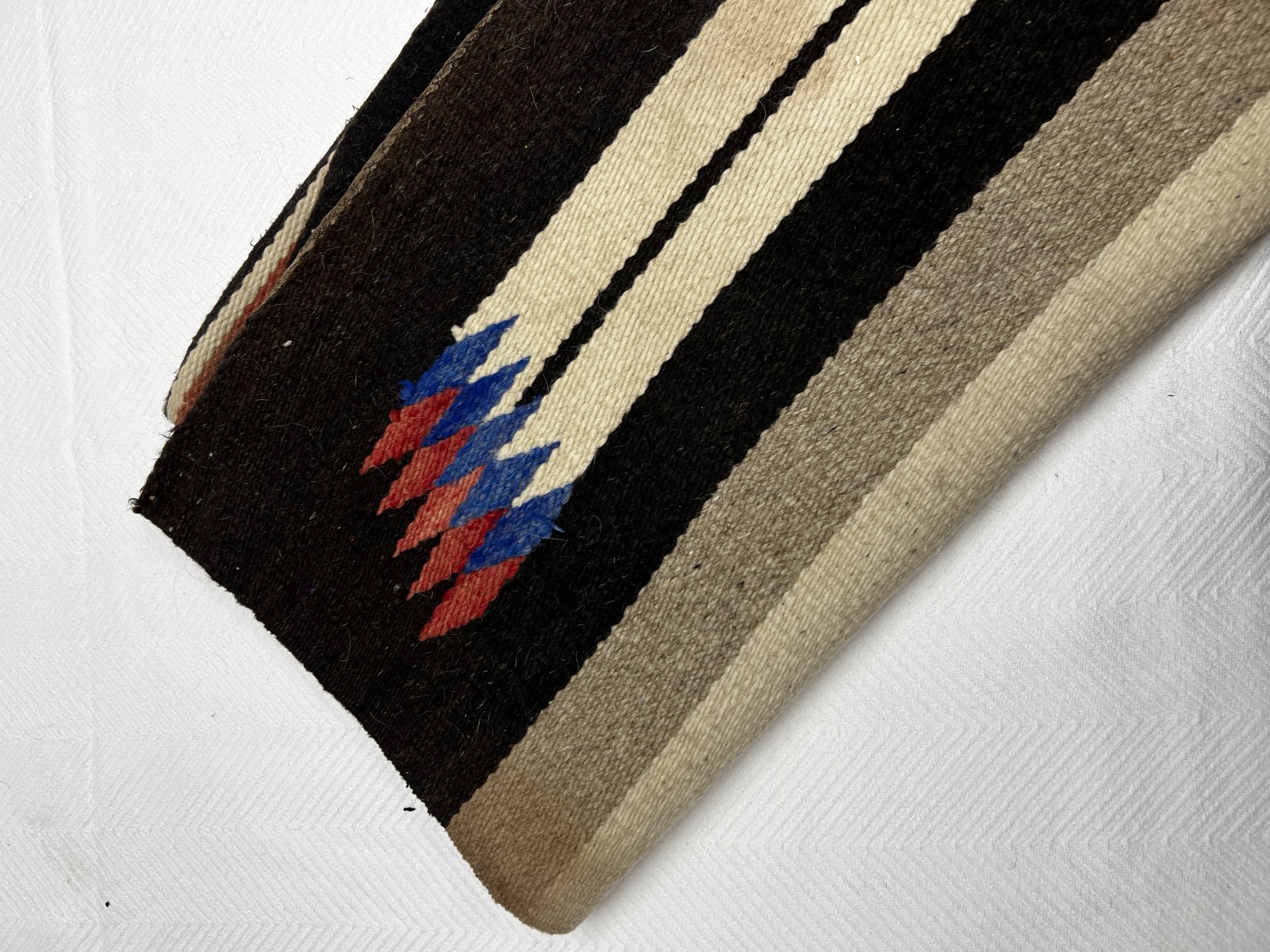 Wool horse blanket


Price - $250
Goodwill
[Speaker Notes: Discuss the various quality factors

Show examples of high-quality and low-quality linen products.

Ask the participants to identify the differences]
Factors of Quality in Linen
Age
Build Quality
Condition
Stitching
Trends /
Brands
Material
Goodwill
Effective Linen Management
Regularly check racks and as-is.
Spend time in the department.
Communicate effectively with your team.
Goodwill
Objectives
Discuss ways to capture value in your linens department
Identify quality factors of linen products
Employ linen best practices to maximize department productivity
Goodwill
[Speaker Notes: Introduce the objectives and explain the purpose of the workshop]
“
Questions?
”
Goodwill
[Speaker Notes: What are some key takeaways from the session?]